Cosmic Ray Physics at Hartnell College: A Case Study in Successful Undergraduate Research at a Two-Year College
Leo OsornioHartnell CollegePresented at the 2012 AAPT Summer Meeting, PhiladelphiaJuly 30, 2012
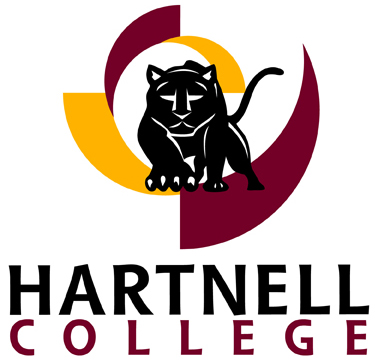 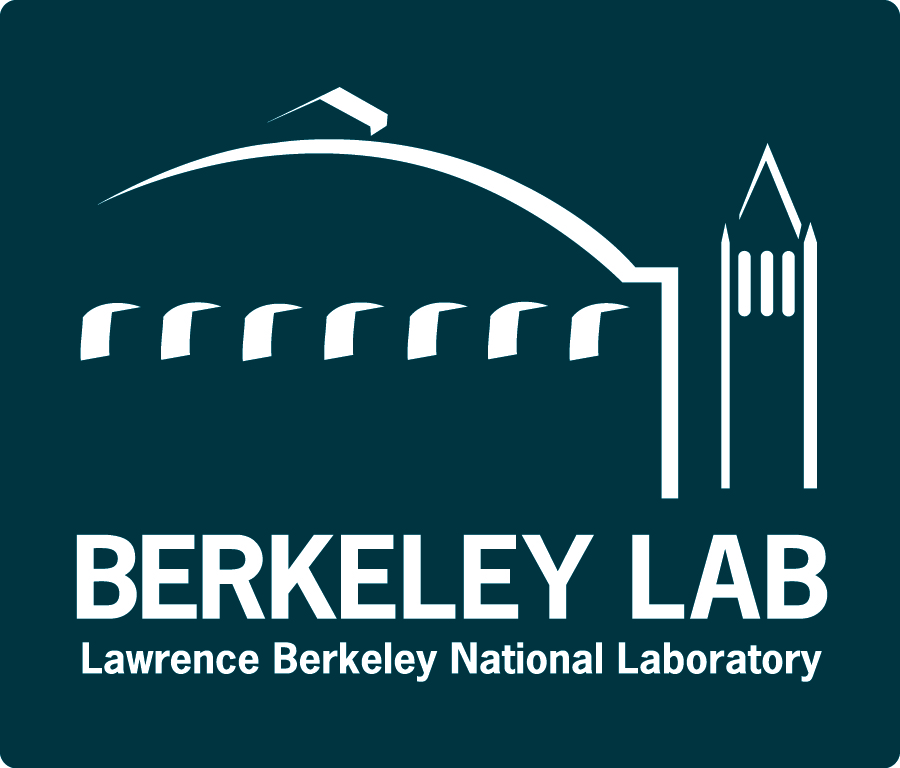 Background
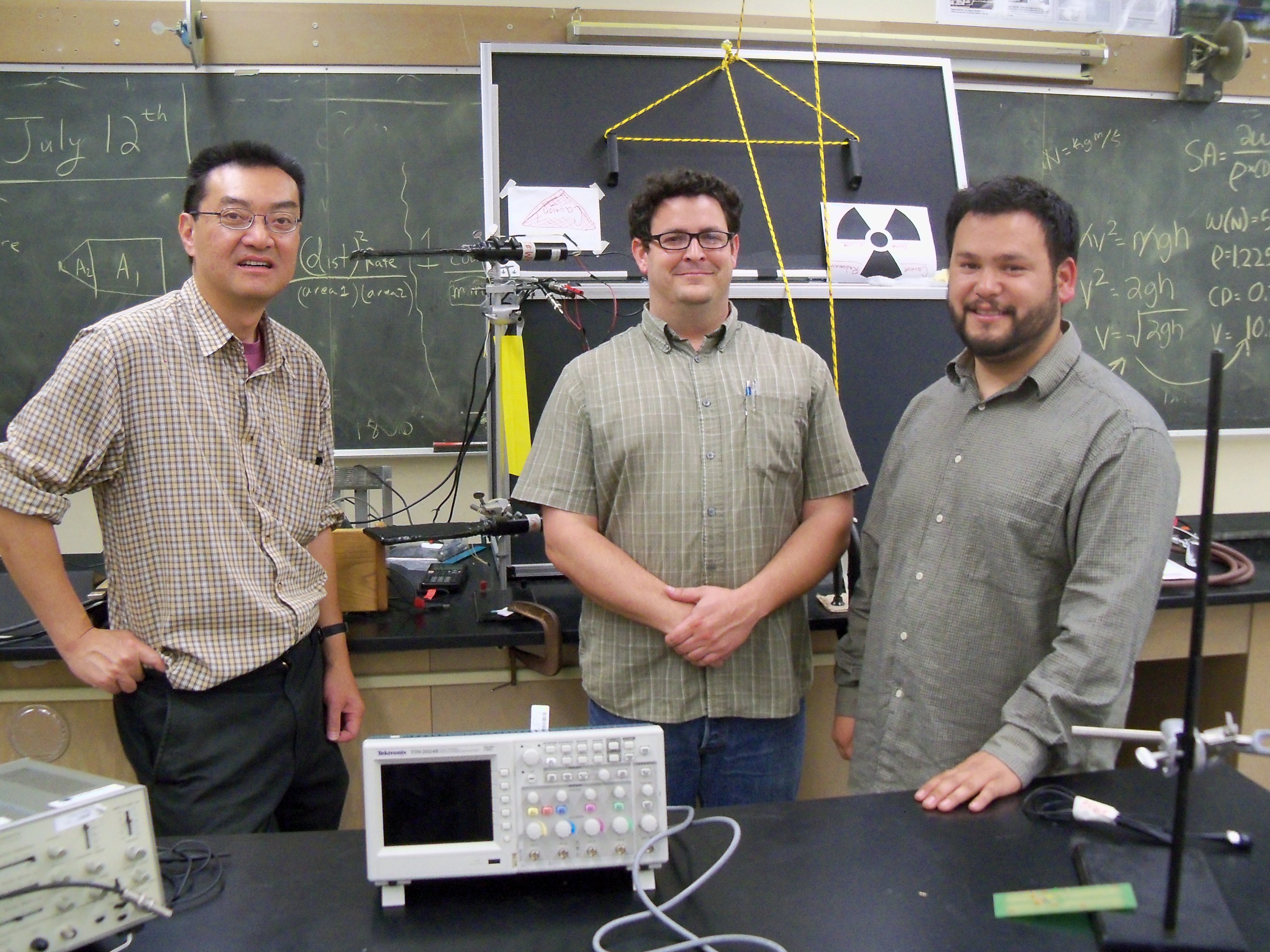 Hartnell College Salinas, CA
Prospective Physics Teacher
Lawrence Berkeley National Lab (LBNL) Cosmic Telescope Project
20 weeks and counting
Most recently 8 weeks at LBNL testing Silicon Photomultiplier
Cosmic Ray Fan ? What does this comment mean ?
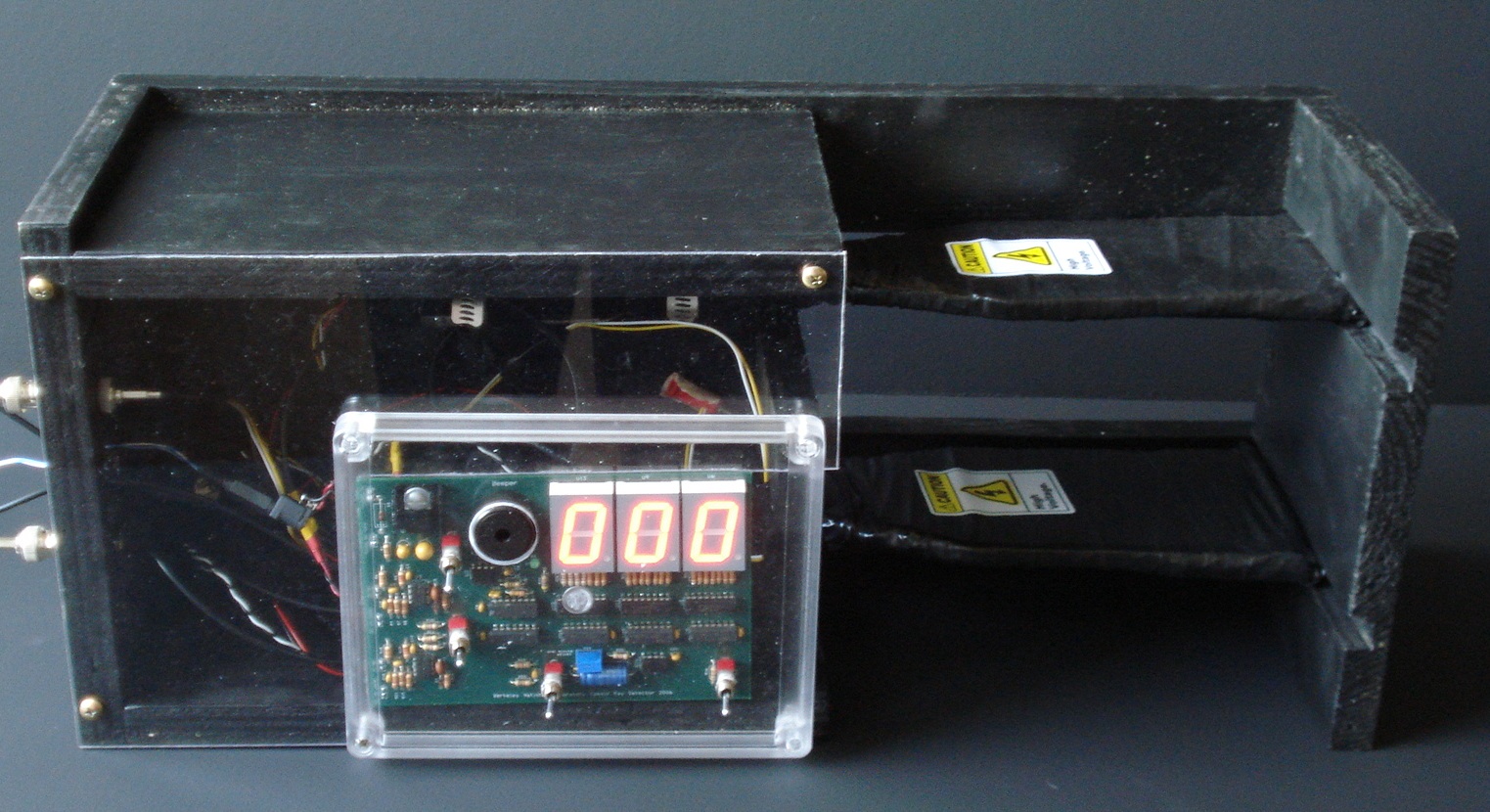 What is a cosmic ray?
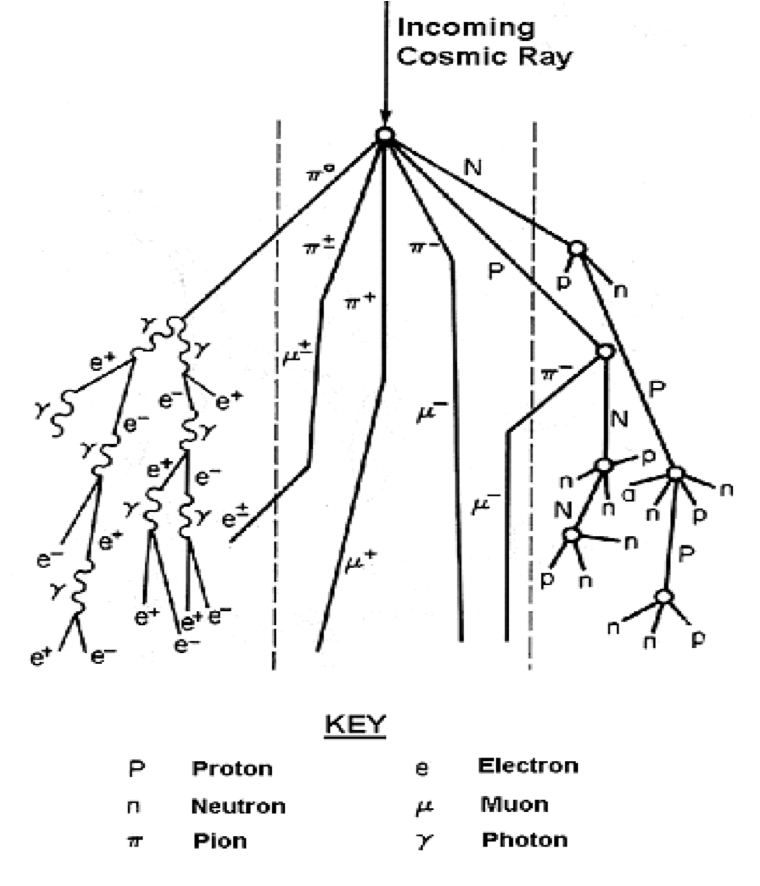 High Energy Particles
Originate in Outer Space
Create “cosmic showers” upon entering the atmosphere
Focus on detecting the muons
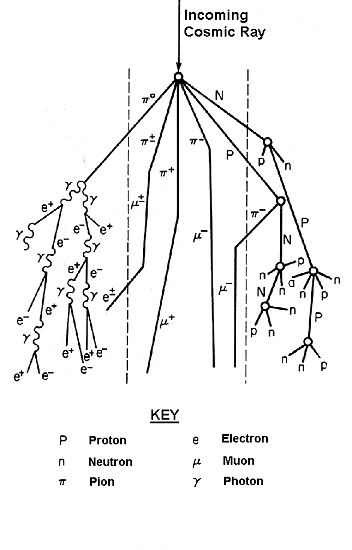 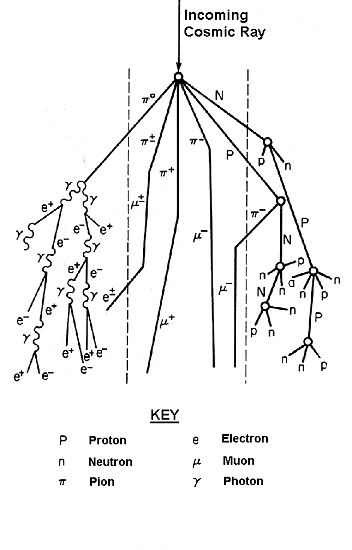 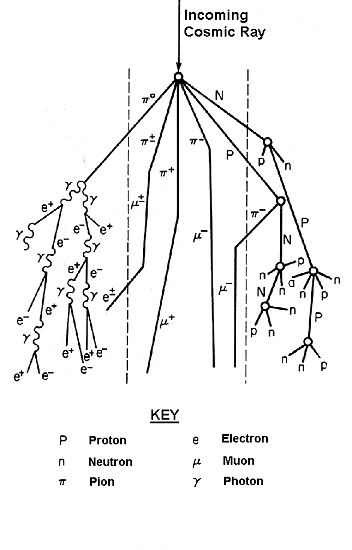 How the rays are detected
Two Sensors
“Coincidence” Counting
Uses the electronics to find simultaneous events
Helps eliminate some background noise
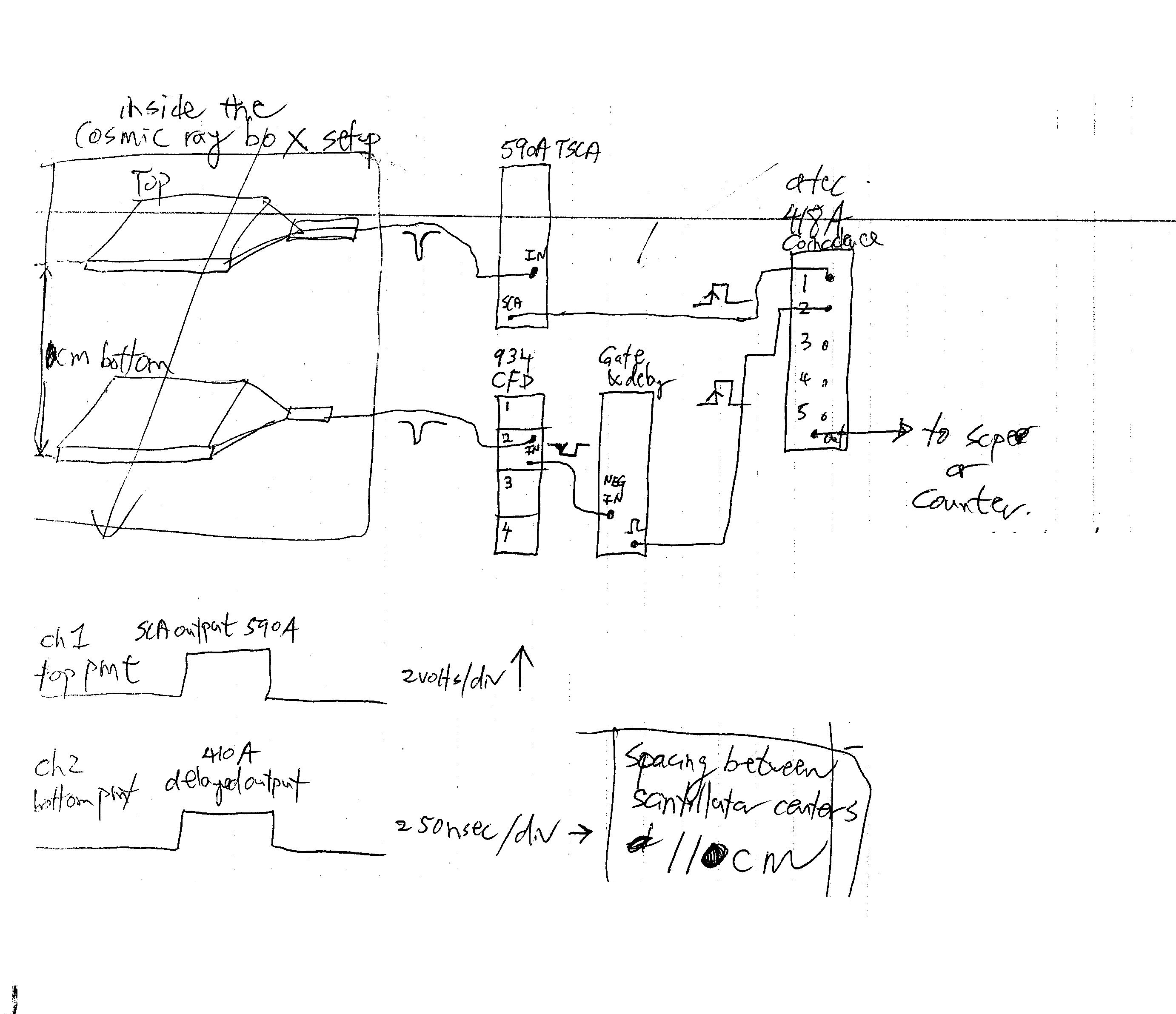 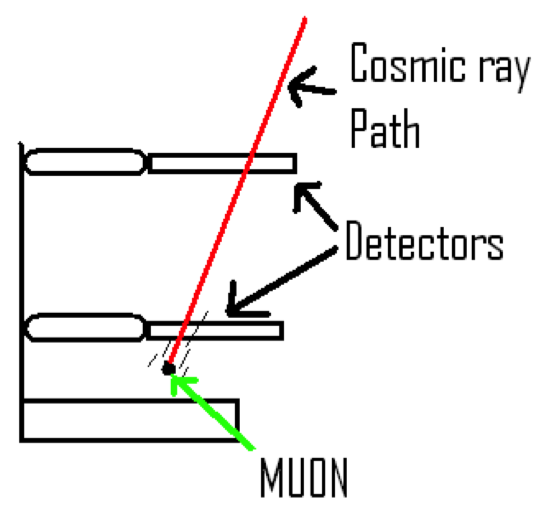 You already know I’m not a fan of this diagram –
I thought there was a better one somewhere
It’s unprofessional looking … the audience can’t 
Make out the details.
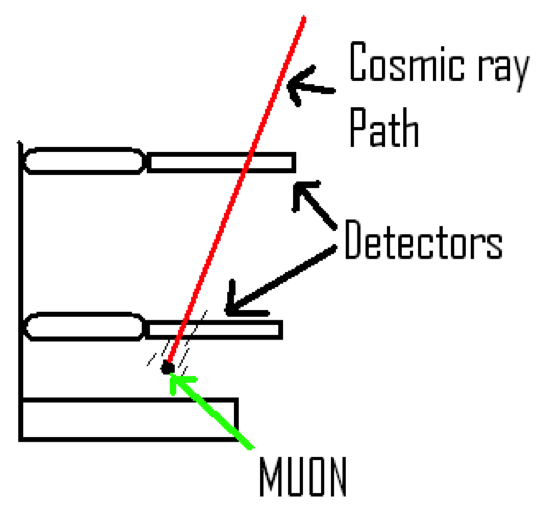 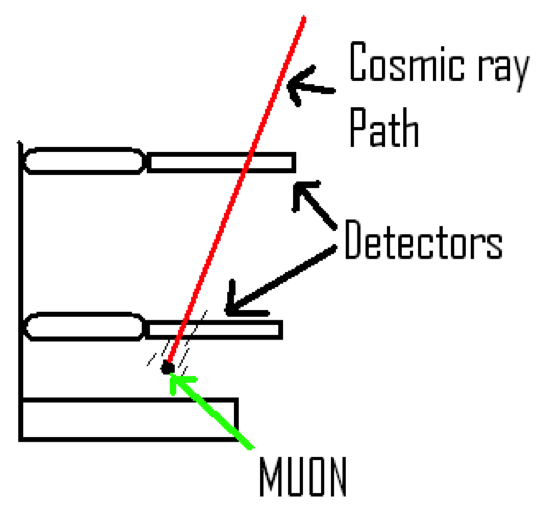 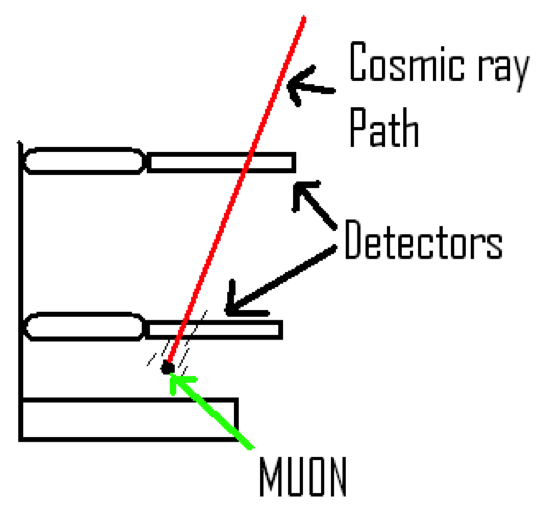 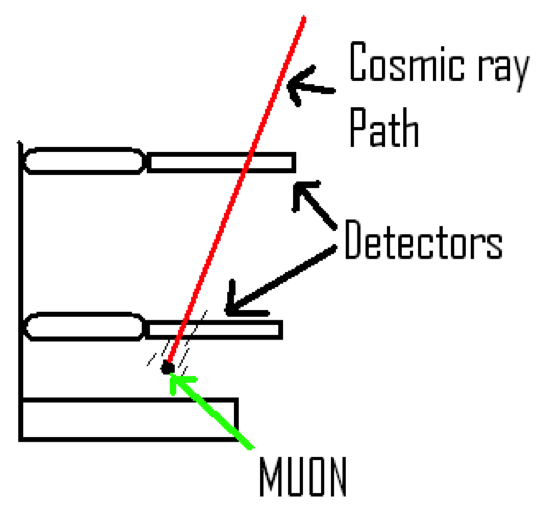 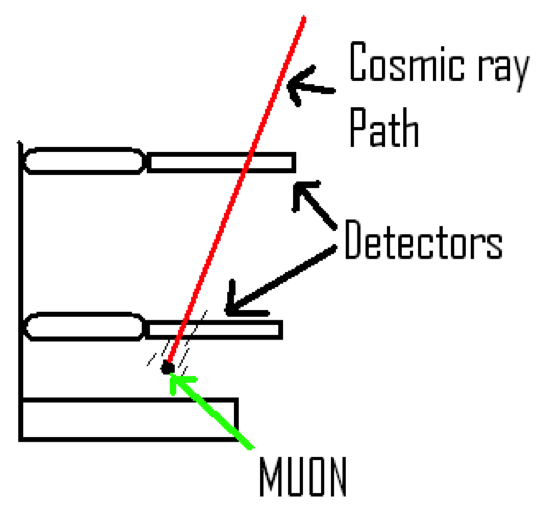 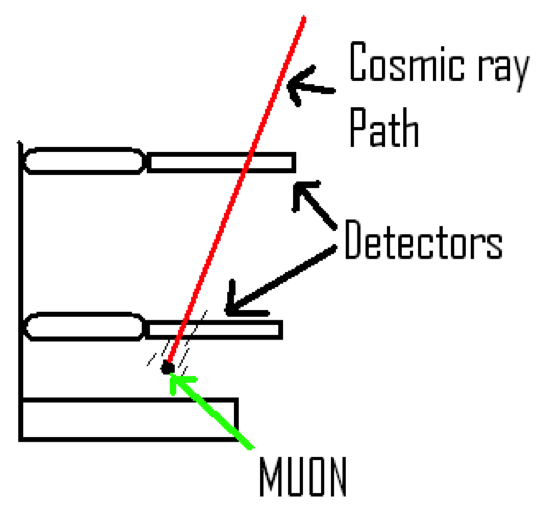 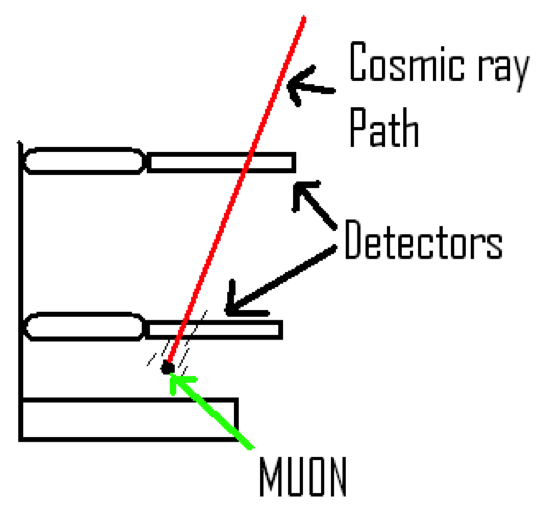 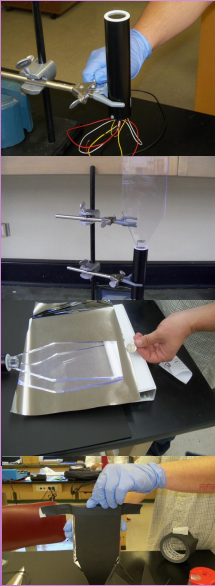 Detector Construction
Three phases: 
Sensor, Circuit board, Housing
Sensor
Photomultiplier tube (PMT) and scintillator
Light proof wrapping
Consolidate Detector Construction
And Testing
ONE MORE PICTURE WILL GO HERE
Detector Construction
Circuit Board
Determines which counts happen in coincidence
Housing
Protects equipment and ensures consistent data
Consolidate Detector Construction
And Testing
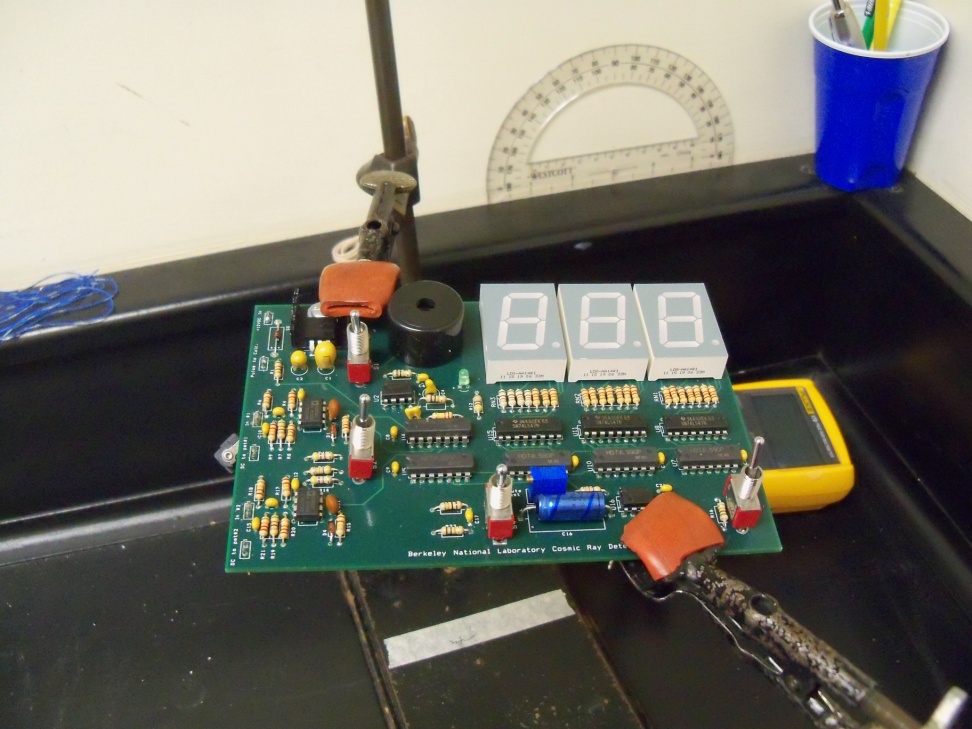 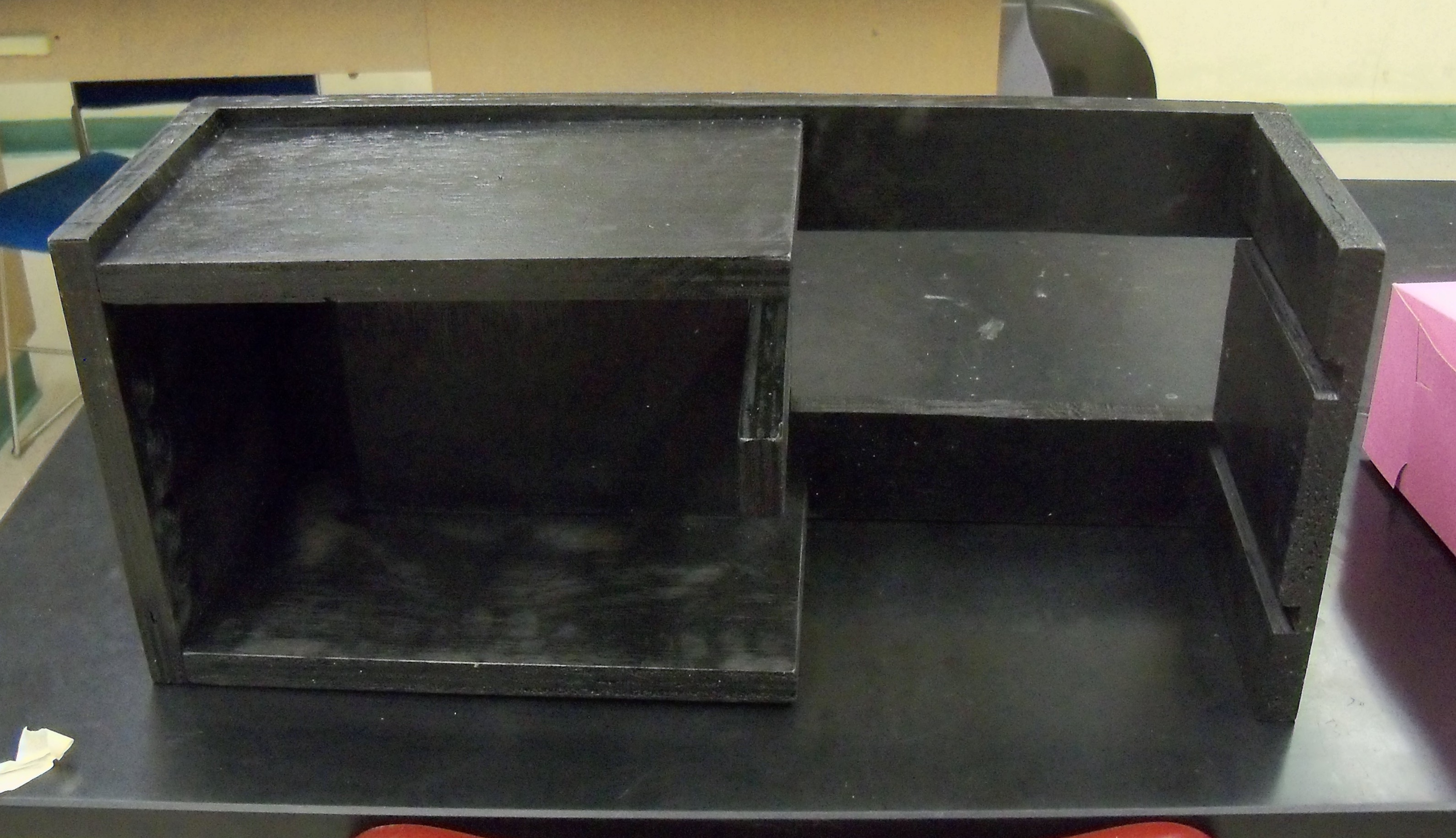 Testing
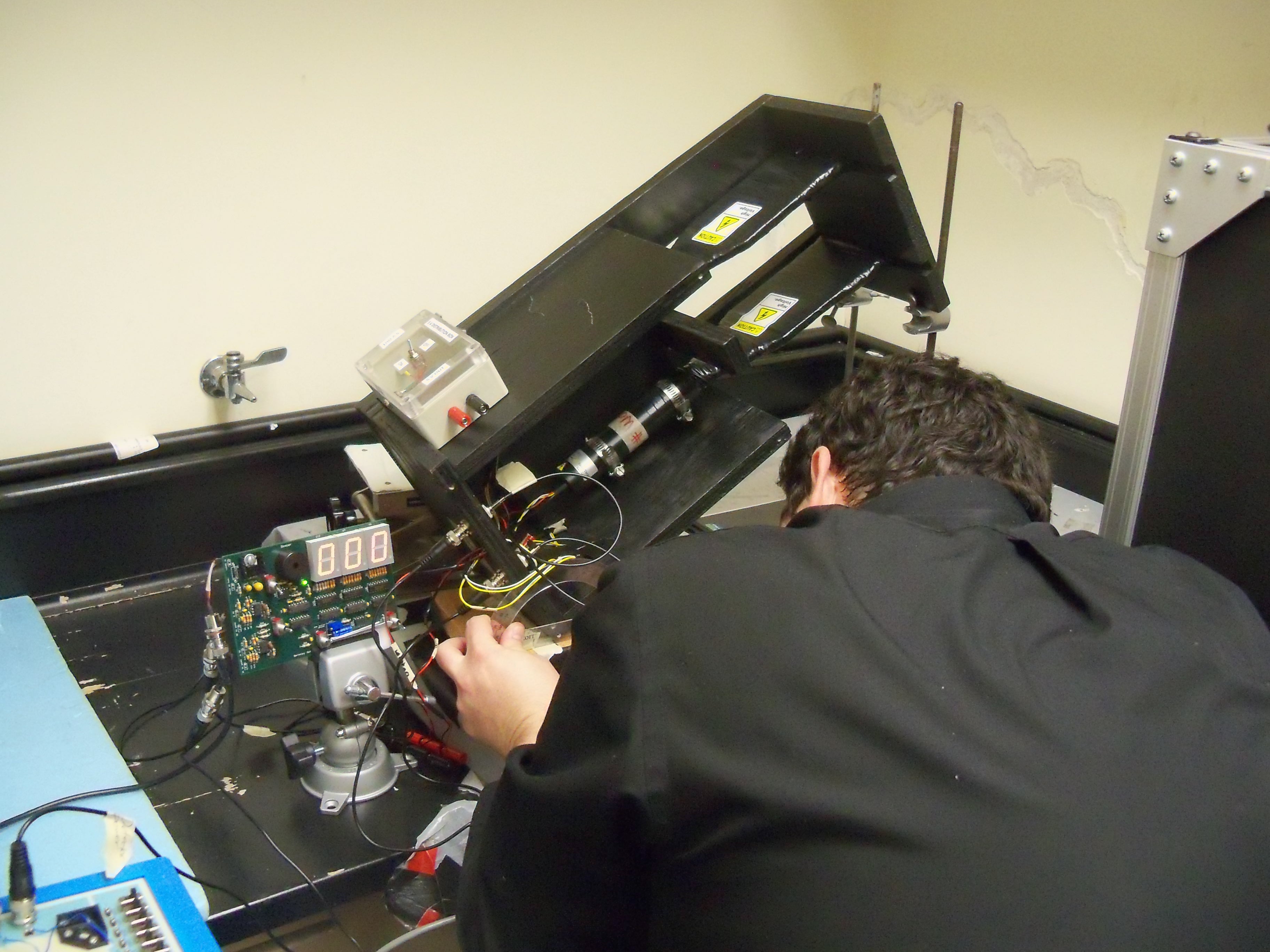 Consolidate Detector Construction
And Testing
TWO OR THREE MORE PICTURES WILL GO HERE
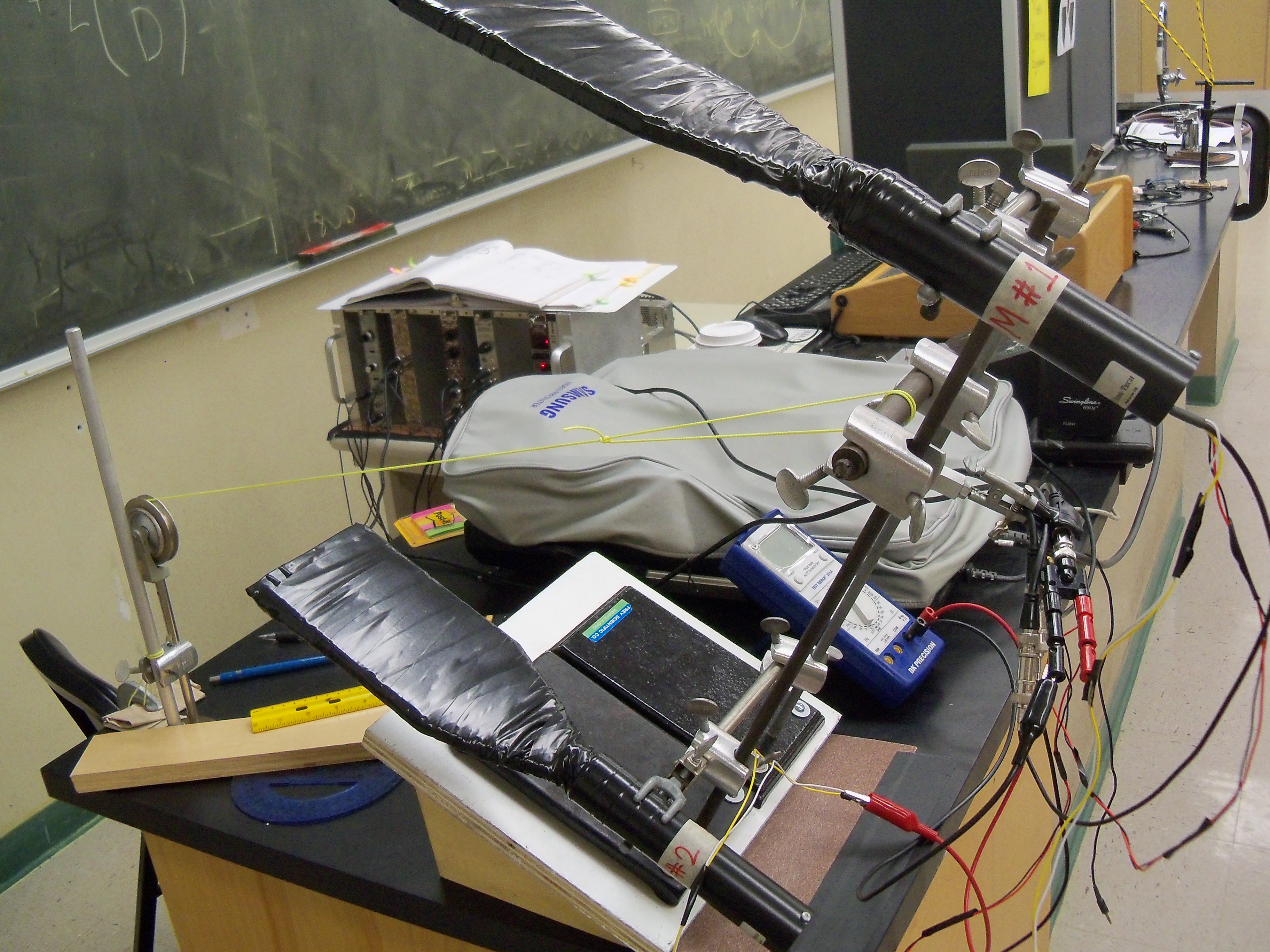 Results
Zenith Angle Test
Angular Dependence
Used to test sensors
Baseline for fully assembled detector
It works!
Consolidate Slides 8 + 9
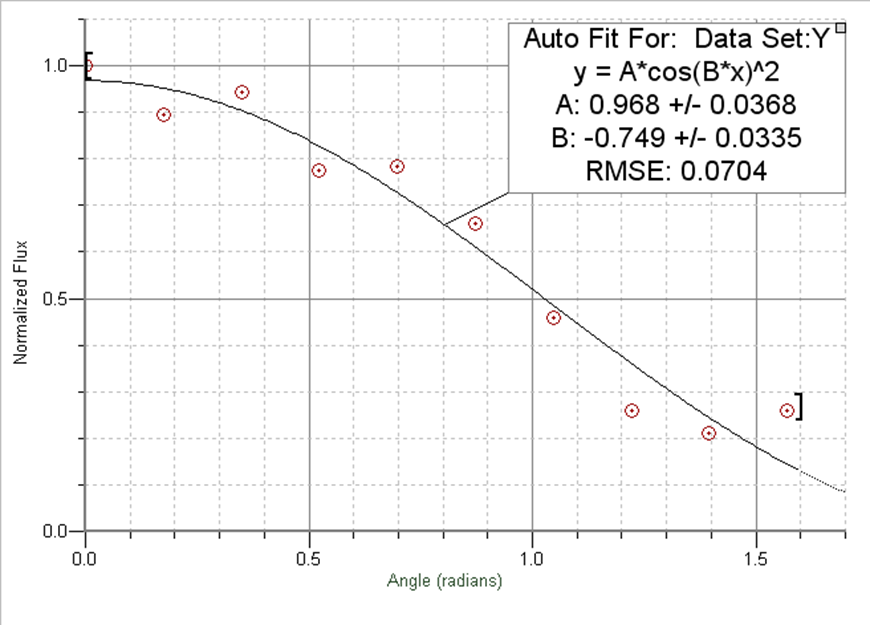 Results
Consolidate Slides 8 + 9; Do you have the data points / Can you get the data points?  I’m tempted to try a differentCosine fit.
Zenith Angle Test for Detector Only (No NIM)
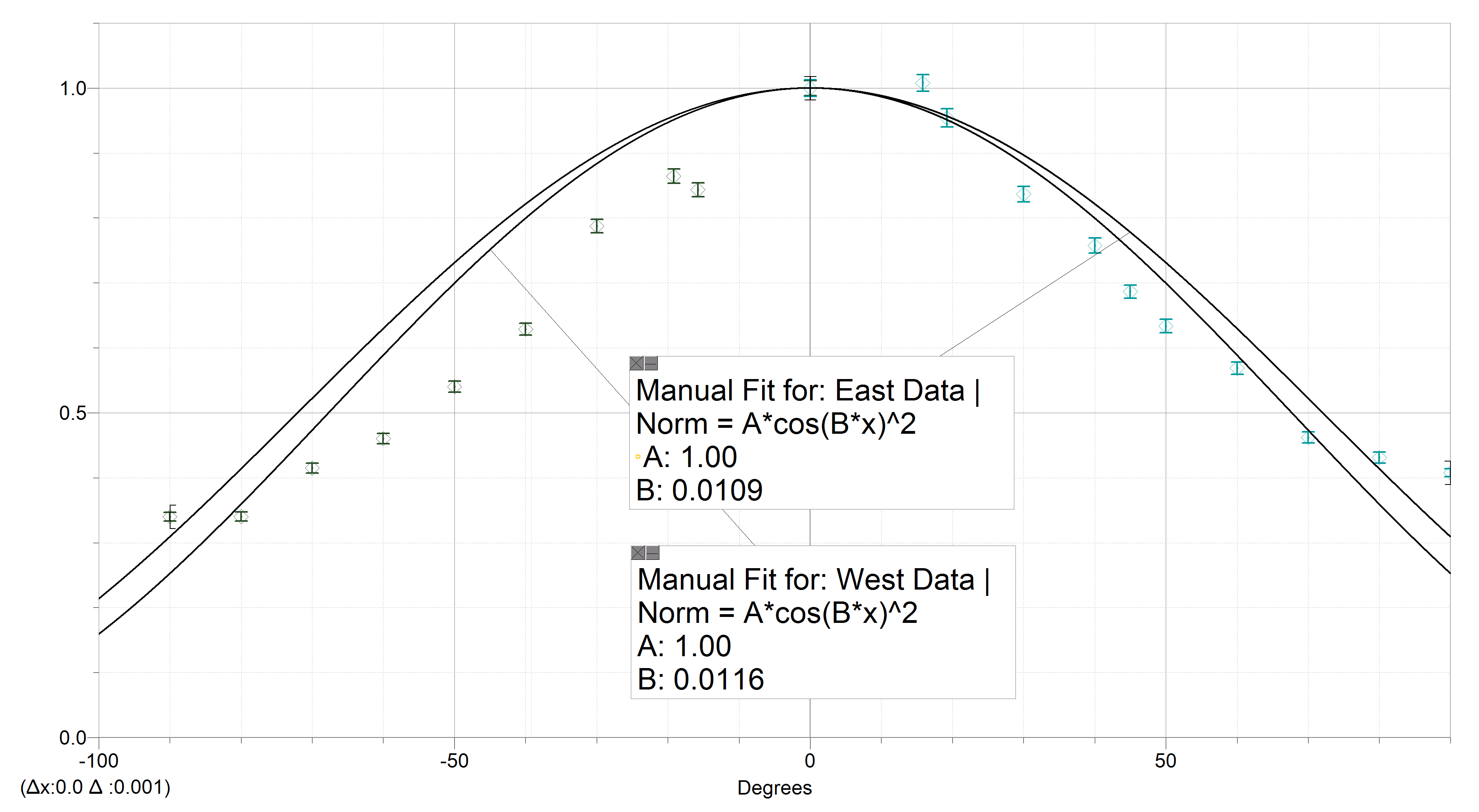 Silicon Photomultiplier (SiPM)
SenL Product
Less Voltage
Less Noise
Cheaper
Possible replacement
Testing needed
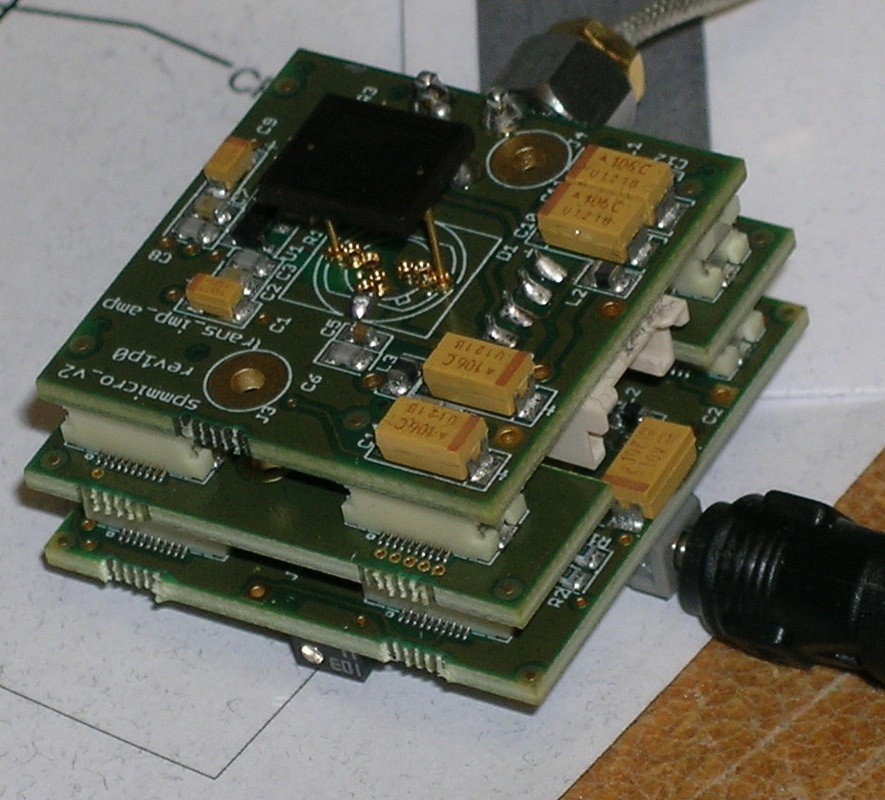 Rewrap/Light Testing
Text smaller – move title higher if you need tomake middle plot bigger
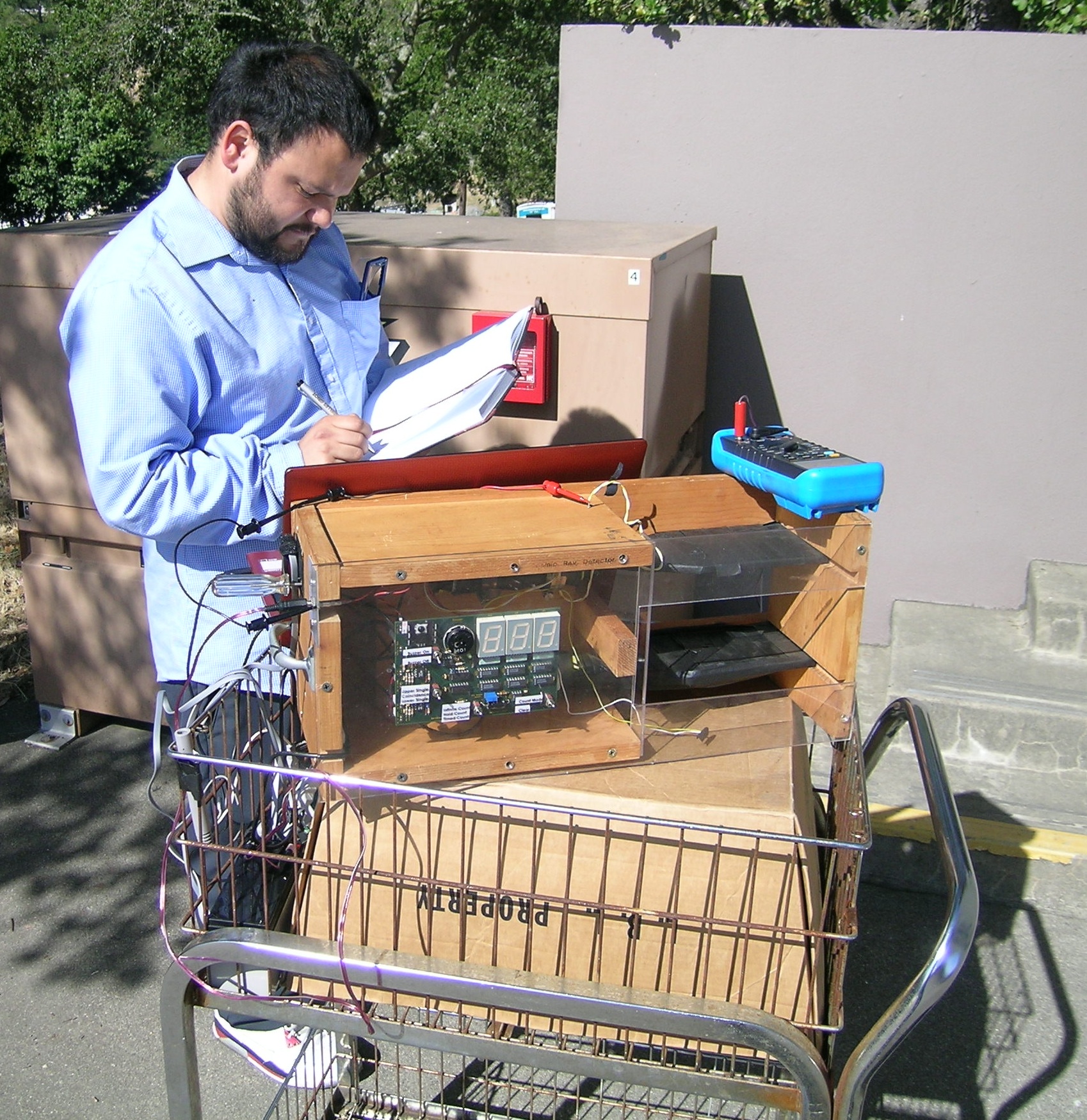 Preparation for the SiPM 
Focused on how the detectors are wrapped
Vernier LabQuest unit
Outdoor tests
Identified detectors in need of wrapping 
Checked the rewrap.
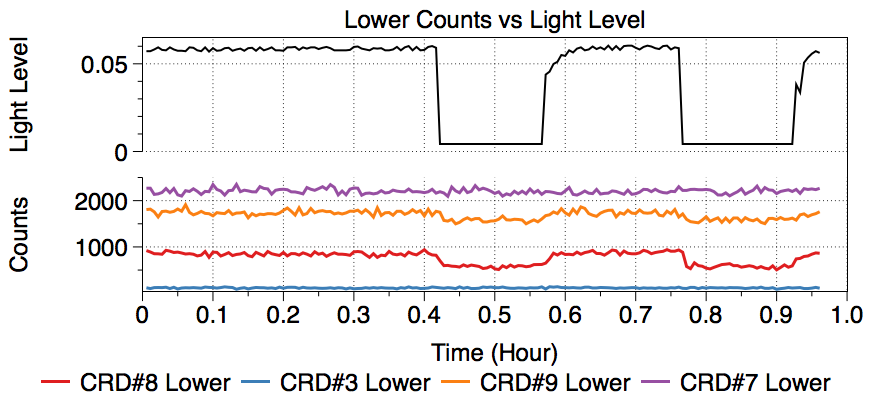 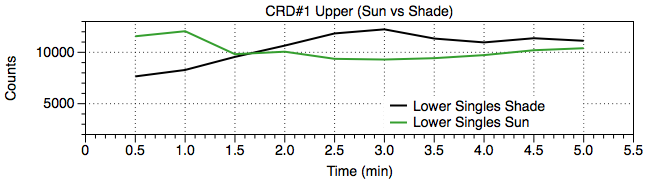 Polishing/Paddle Creation
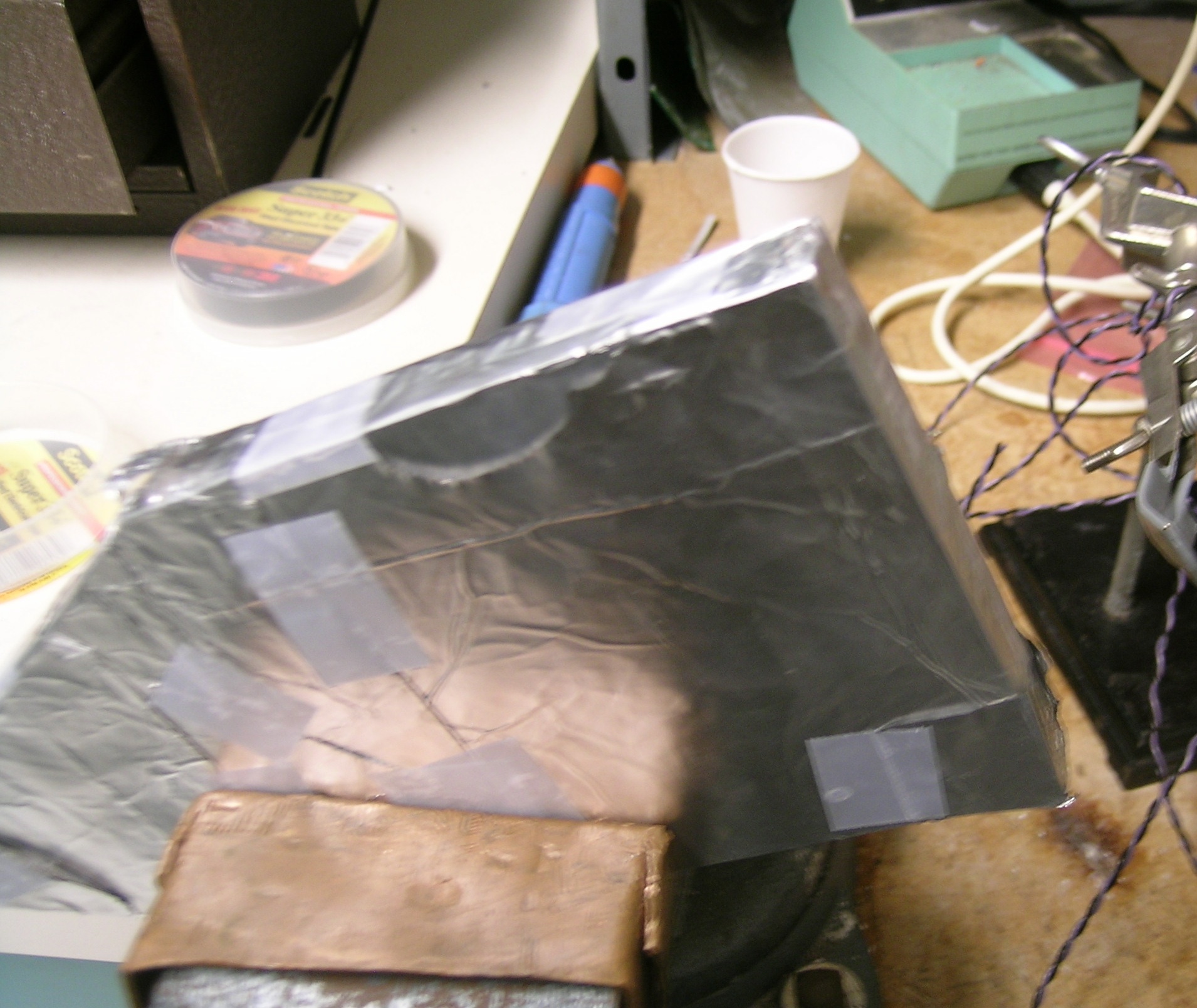 SiPM needed a custom scintillator
Studied how it is polished
Combined with wrapping techniques discussed earlier to make paddle
Set in coincidence with a PMT for final testing
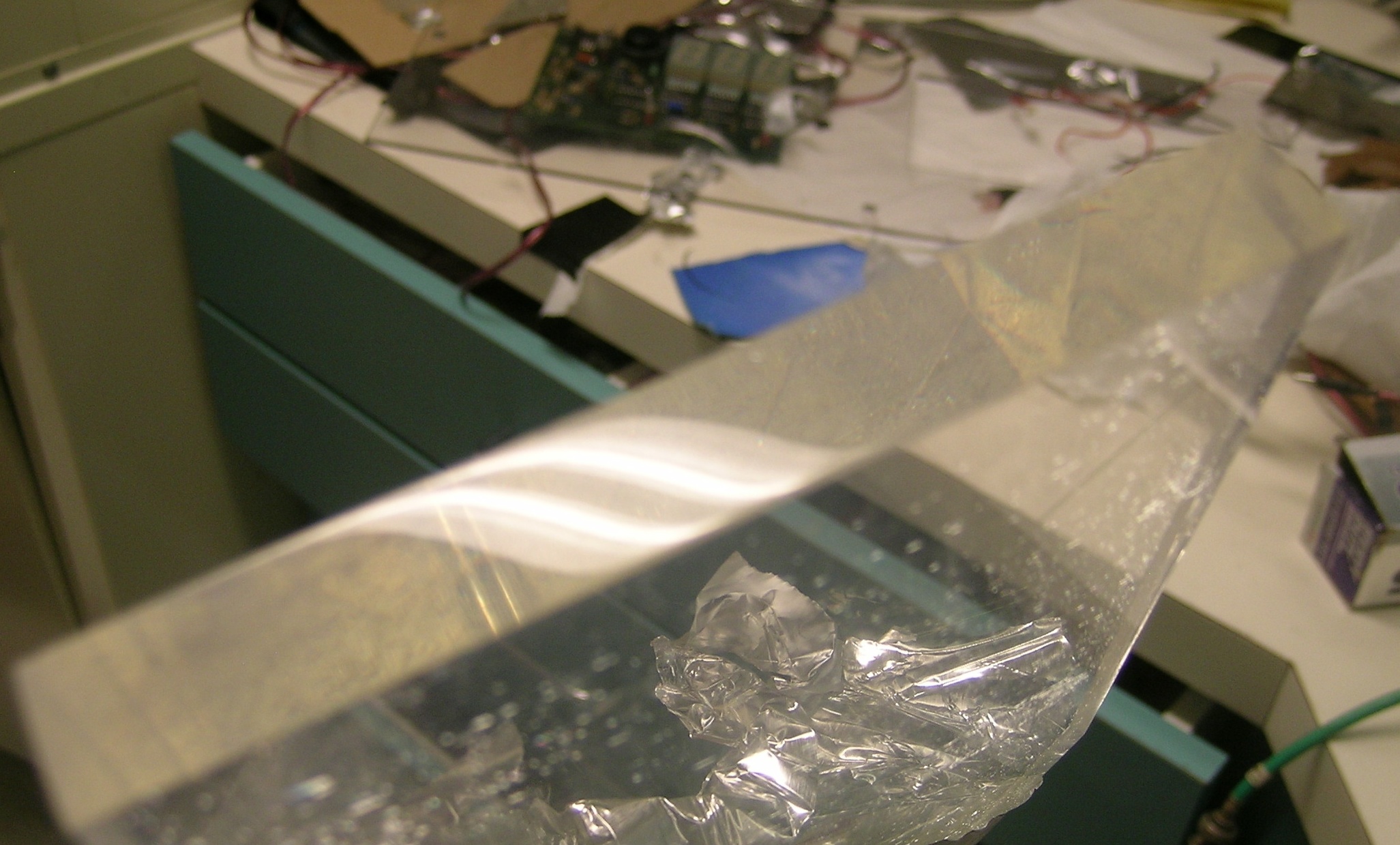 Plateau Graph
Text smaller – move title higher if you need tomake plots bigger
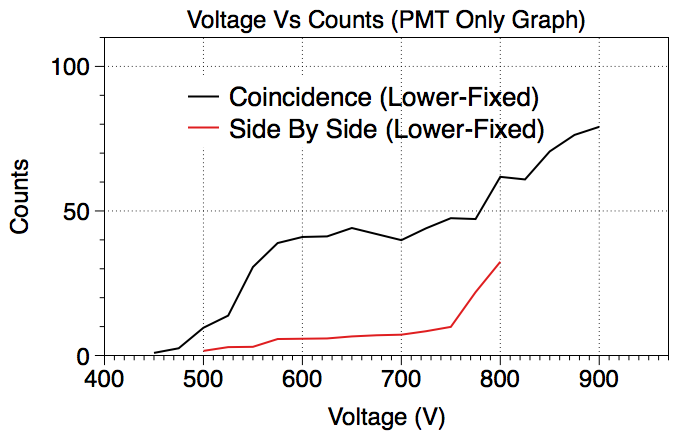 Interested in noise
Test done in coincidence
First trial with PMTs only
Final test with SiPM and PMT
Inconclusive
Threshold level of NIM equipment
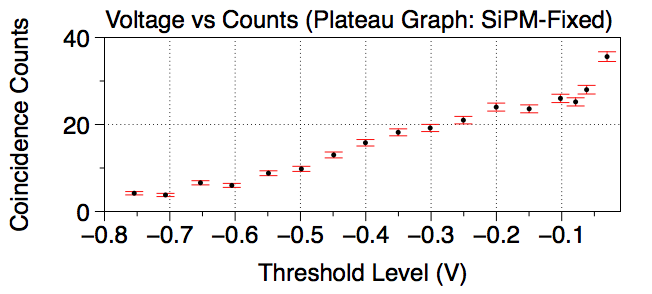 Delay Testing
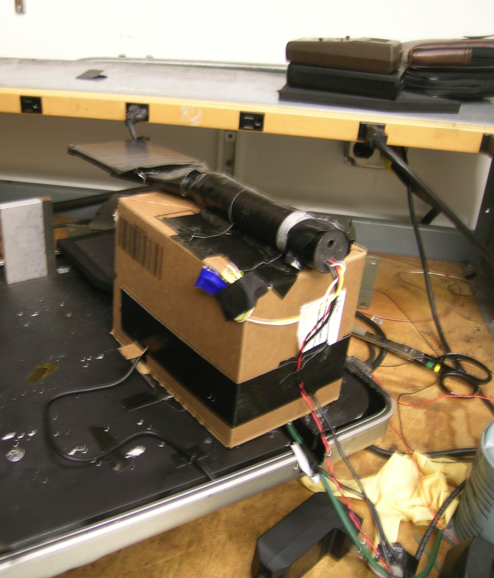 Other SiPM test
Also in coincidence
Delayed one signal by 150ns
Determined counts of noise
Compared to baseline counts
Verified counting ability
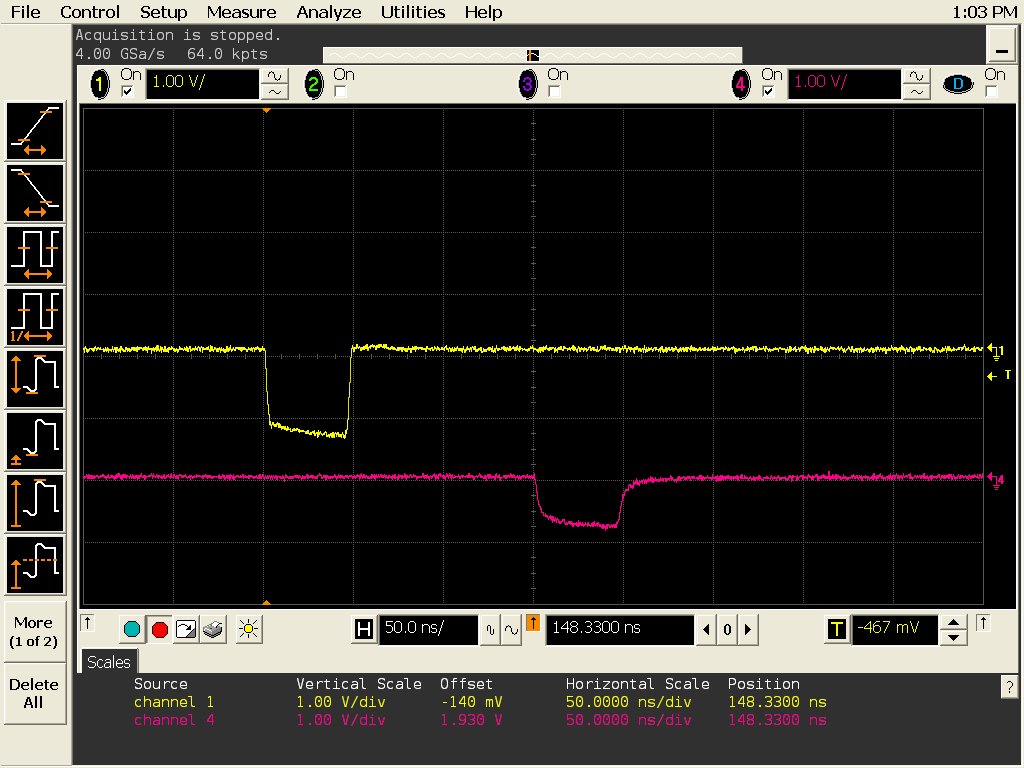 Can you add arrows+ labels: what are the scope curves showing?
Conclusions/Outlook
SiPM can “see” cosmic rays
More testing needed
Will look at increasing gain
Using two SiPMs in coincidence
Possible Replacement 
Help with Expansion
A great tool
Acknowledgements
Original Partner : Scott Davis
Mentors : Dr. Howard Matis, Dr. Sewan Fan, Dr. Brooke Haag, Grant Director : Dr. Kelly Locke
Lawrence Berkeley National Lab
Mario Cepeda 
Pete Chavez 
Department of Education Grant
HSI-STEM P031C110168
Thank you for you time
For more information visit http://cosmic.lbl.gov/